Figure 3. F0-sensitive versus F0-insensitive cells. (A–O) Response functions of three F0-sensitive (left three columns) ...
Cereb Cortex, Volume 15, Issue 9, September 2005, Pages 1371–1383, https://doi.org/10.1093/cercor/bhi019
The content of this slide may be subject to copyright: please see the slide notes for details.
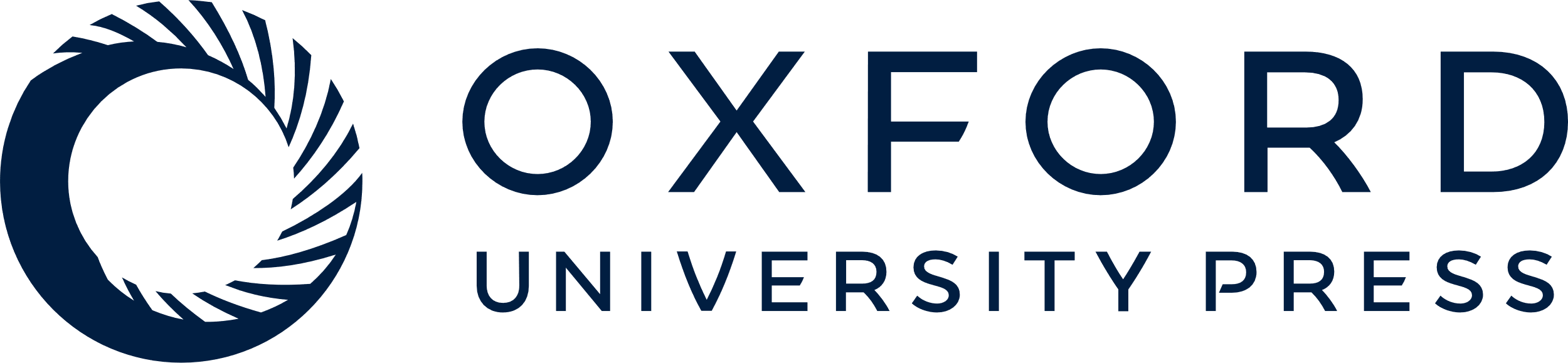 [Speaker Notes: Figure 3. F0-sensitive versus F0-insensitive cells. (A–O) Response functions of three F0-sensitive (left three columns) and two F0-insensitive cells (right two columns) for SF (A–E), F0 (F–J) and S2F (K–O). The driven rate was normalized for the BF-response height as 1. SF, F0 and S2F were normalized for the cell BF as 1. For horizontal and vertical lines, see Figure 1 legend. Spectral profiles of harmonic complex tones are shown at the bottom of F–J when the F0 = 1, 0.5 and 0.25 × BF. (P–T) ES-F0 (solid line) and IS-F0 (dotted line) functions of three F0-sensitive (P–R) and two F0-insensitive cells (S–T). Note that (i) F0-sensitive cells have narrow F0-tuning peaks (F–H) and alternating ES-F0 versus IS-F0 patterns between preferred and non-preferred F0s (P–R), while (ii) F0-insensitive cells show a wide F0-tuning (I) and ES dominant pattern at any F0s (S) or no F0-tuning (J) and IS dominant pattern at any F0s (T).


Unless provided in the caption above, the following copyright applies to the content of this slide: © Oxford University Press 2005; all rights reserved]